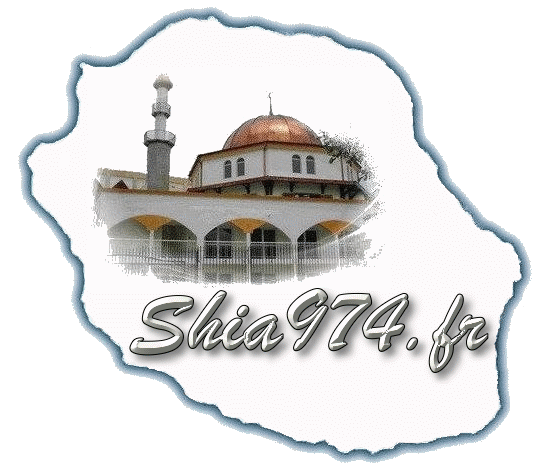 QUIZ SUR SAYYIDA 
FATIMA AHS
2
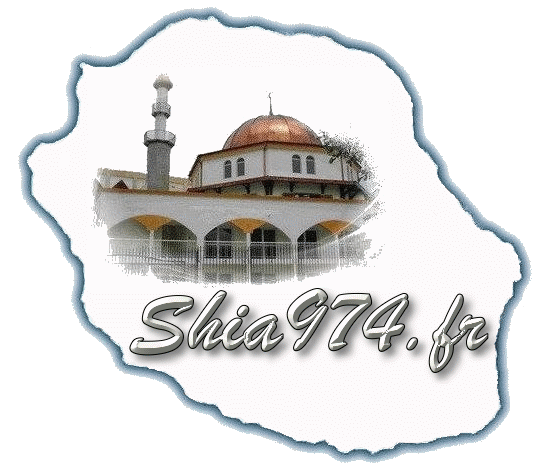 1 – Où Fatema (ahs) et Ali (as) ont rencontré le prophète (saw) le jour de l’émigration (Hijrat) ?
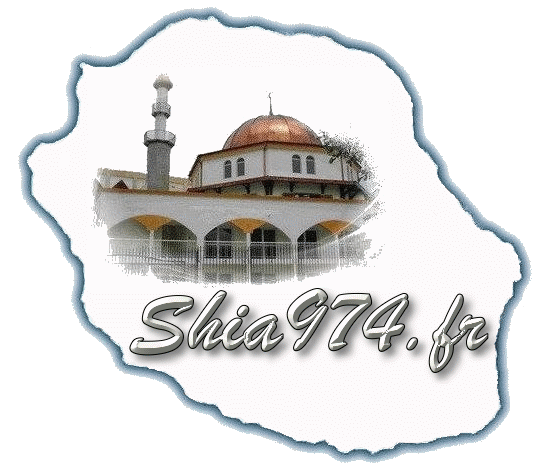 Ils ont rencontré le Prophète (saw) avant l’arrivée à Médine dans un endroit appelé Qobà
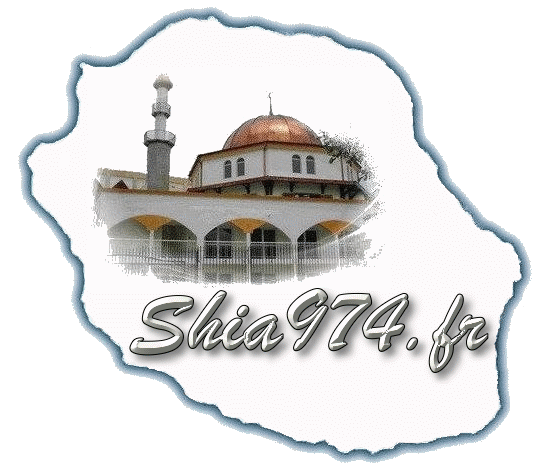 2 – Qui ont demandé en fiançailles Fatema (ahs) avant Imam Ali (as) ?
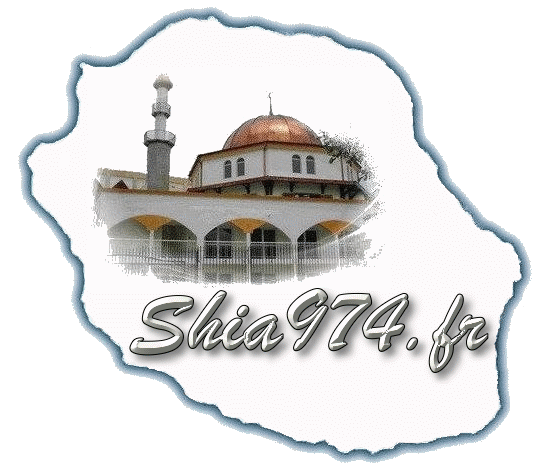 Abou Bakr et Omar.
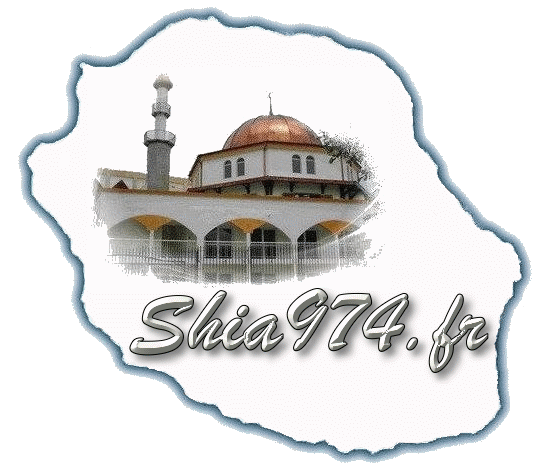 3 – Où Ali (as) a trouvé le Bien qu’il avait donné comme dot à Fatema (ahs) ?
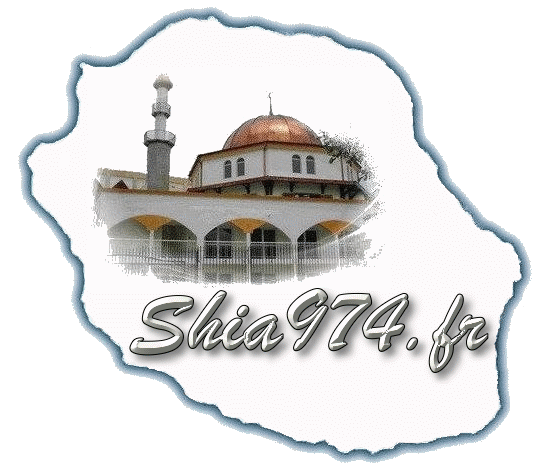 Il a vendu son armure.
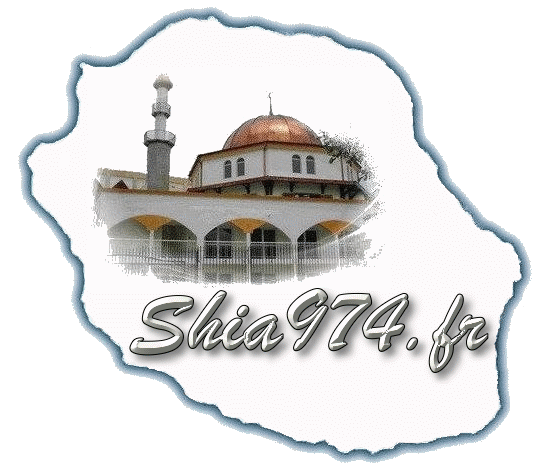 4 – A combien s’évaluait la dot de Fatema (ahs)?
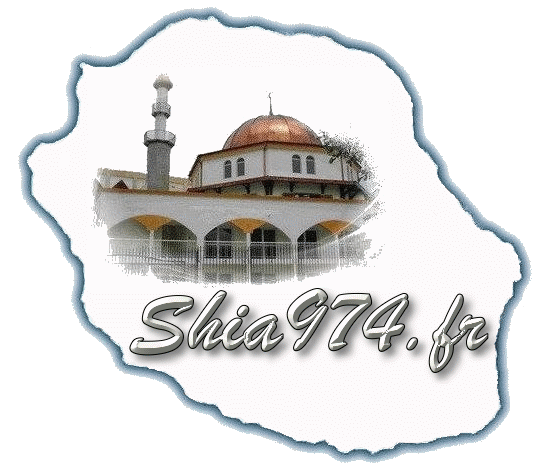 Quatre cents Dirhams.
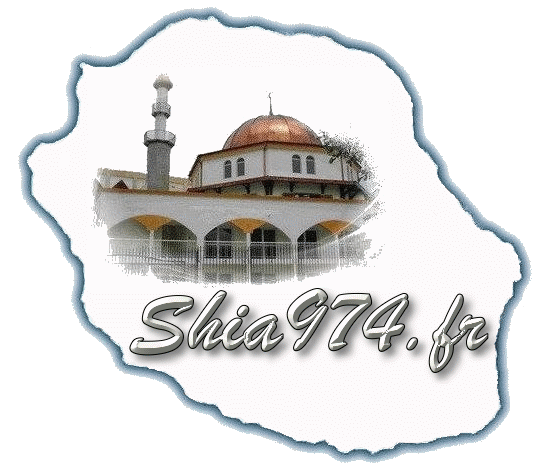 5 – Complétez cette parole du Prophète (saw) à Fatema (ahs) : « Certes, j’ai invoqué Mon seigneur de te faire épouser… »
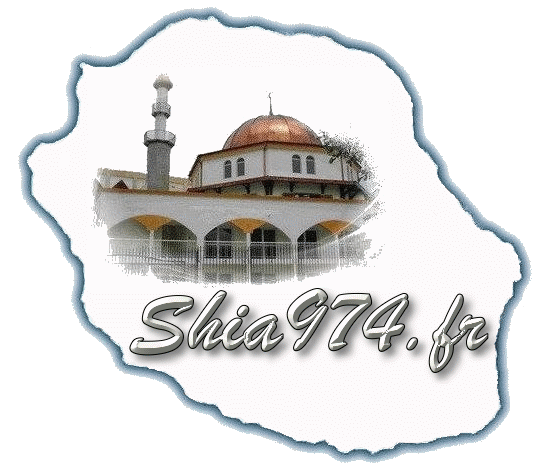 …Le meilleur de Ses créatures.
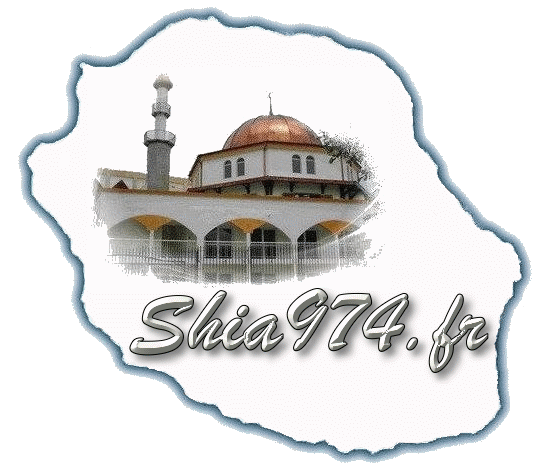 6 – Pour quel travail (parmi les travaux de la maison) le Saint-Prophète (saw) a-t-il aidé Fatema (ahs)?
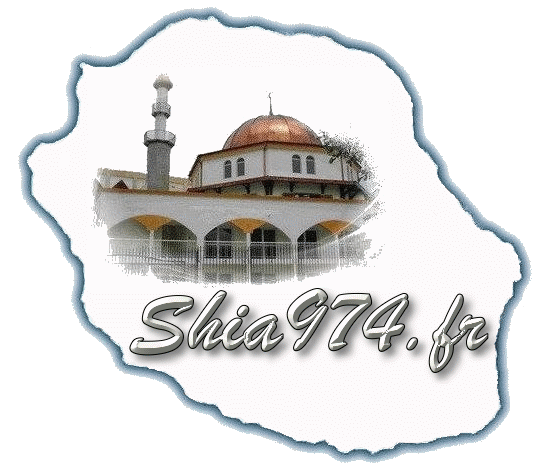 Le Prophète (saw) a aidé Fatema (ahs) en moulant le blé.
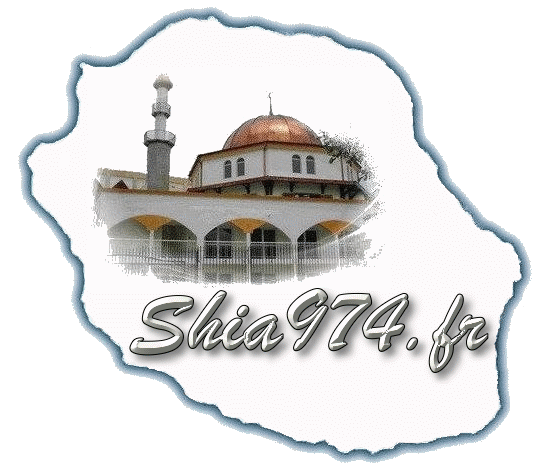 7 – Qu’avait dit le Prophète (saw) à Zahra (ahs) lorsqu’elle se plaignit à lui du problème du moulin manuel ?
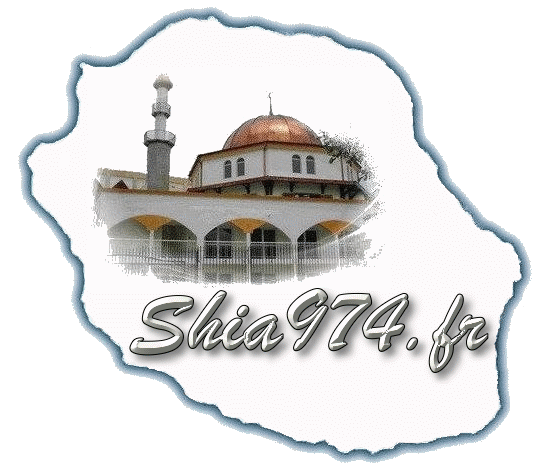 Il lui a apprit le Tasbih-e-Zahrah (ahs)
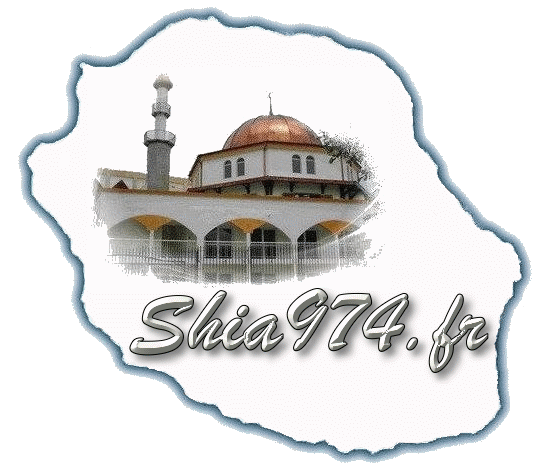 8 – En quelle année Fatema (ahs) avait mis au monde Zaïnab  Koubra (ahs) ?
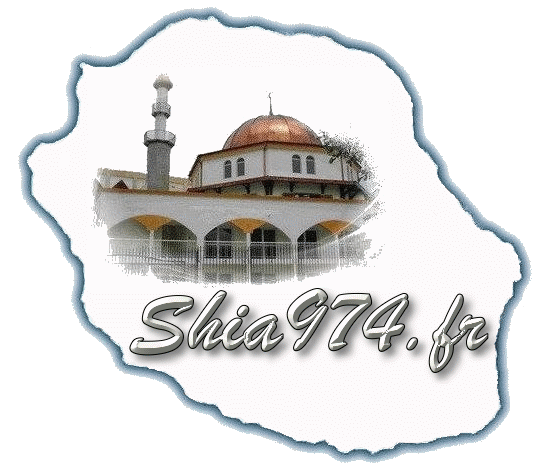 A la cinquième année de l’Hégire.
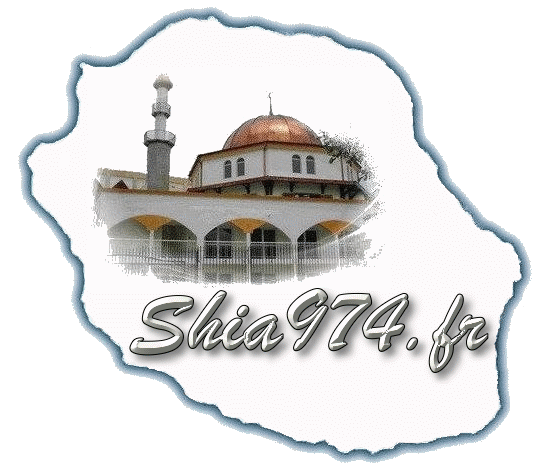 9 – Où se trouve le signe de Zahra (ahs) dans le verset de Moubahila?
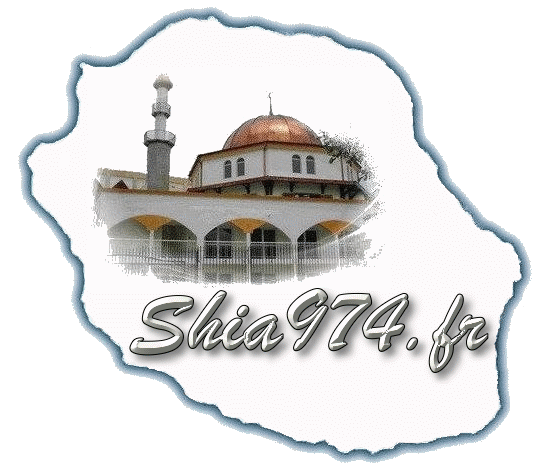 Dans la sainte parole d’Allah swt : « …et nos femmes et les vôtres (Sourate ALE IMRAN verset 61).
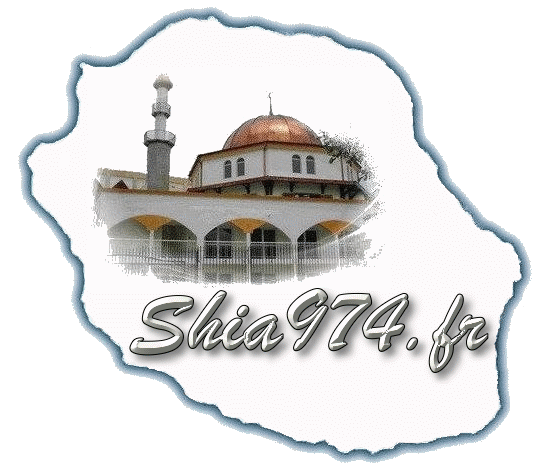 10 – Que disaient les Chrétiens le jour de Moubahila à la famille du Prophète (saw) ?
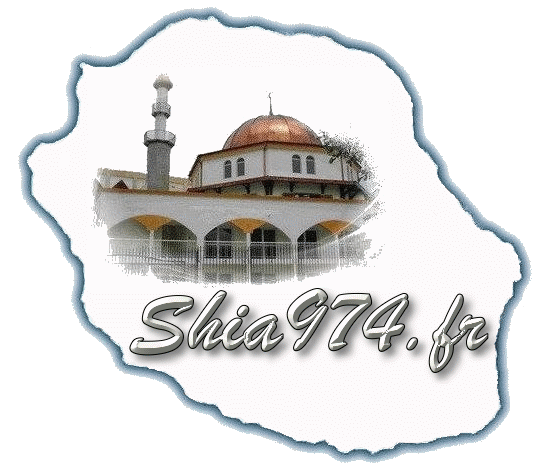 Si ces personnes-ci demandaient à Dieu de démolir les montagnes sûrement leur invocation serait exaucée!